COURSE ELECTIVE DAY 2021
MUSIC ELECTIVES
COURSE ELECTIVE DAY 2021
HISTORY OF AMERICAN MUSIC
(a.k.a History of Rock ‘n’ Roll)
HISTORY OF AMERICAN MUSIC
0.5 CREDIT-1 SEMESTER COURSE
PREREQUISITES: NONE. 
GRADE LEVEL:9TH-12TH GRADE
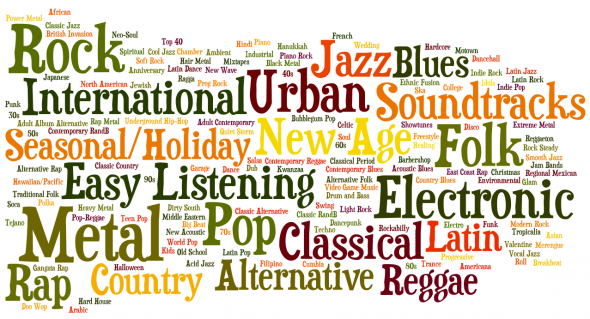 HISTORY OF AMERICAN MUSICWhat to Expect in Class
Learn an appreciation for all genres of music.
Video and Listening examples of various genres of music.
Learn through various modes of Technology.
Gain historical perspective of music and it’s timeline.
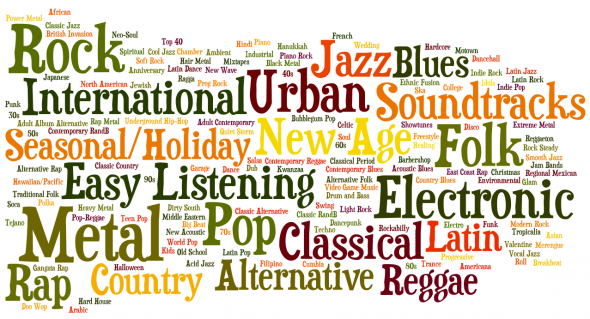 HISTORY OF AMERICAN MUSIC
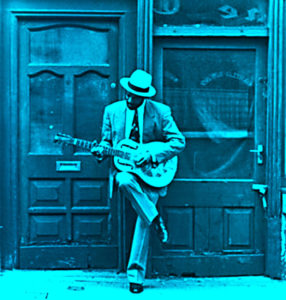 1900’s Blues
British Invasion
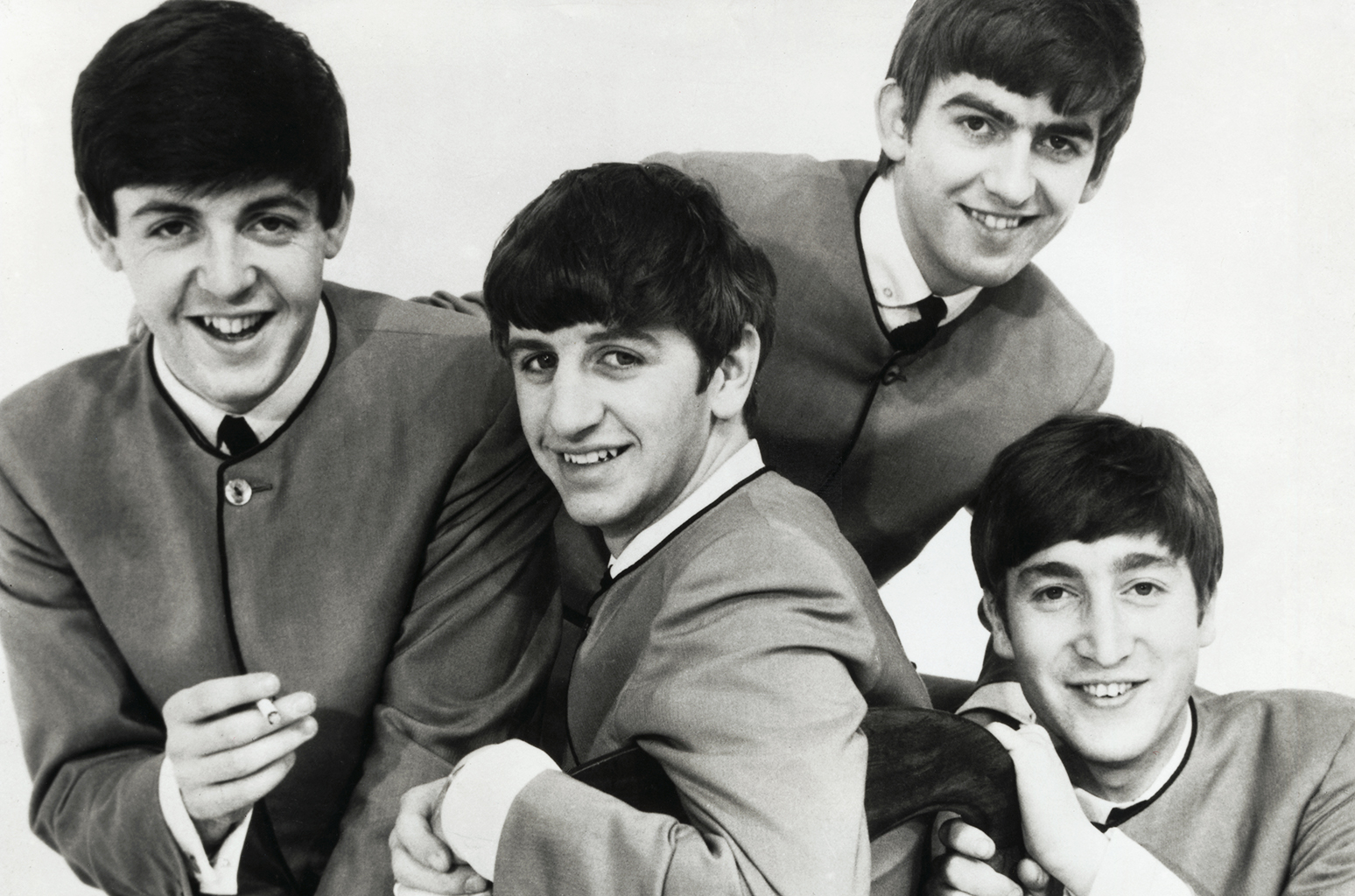 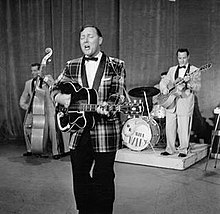 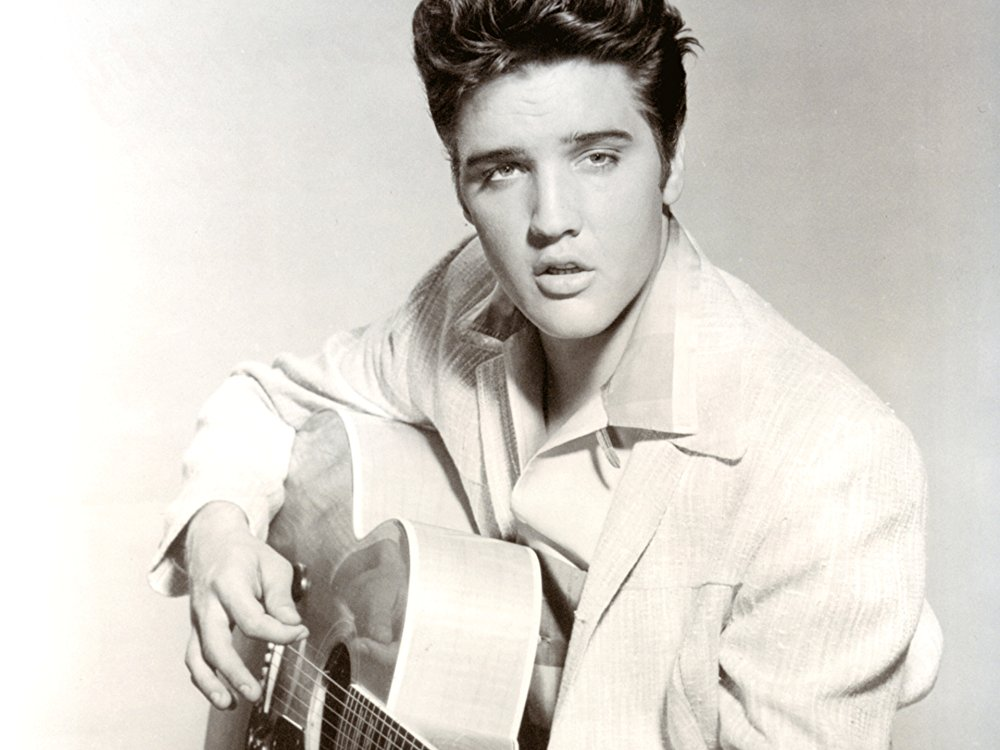 1950’s Rockabilly
Early Rock Stars
HISTORY OF AMERICAN MUSIC
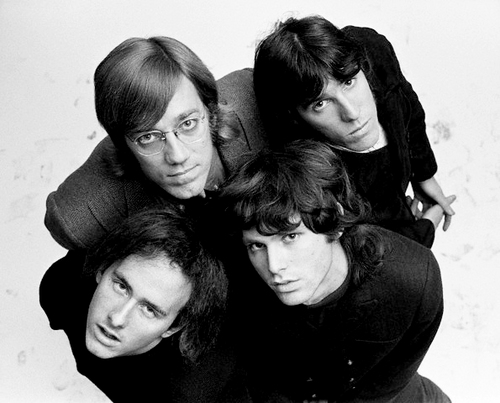 60’s/70’s Rock
Surf
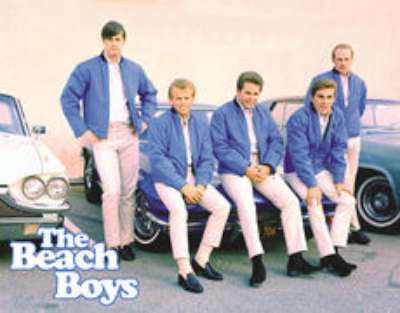 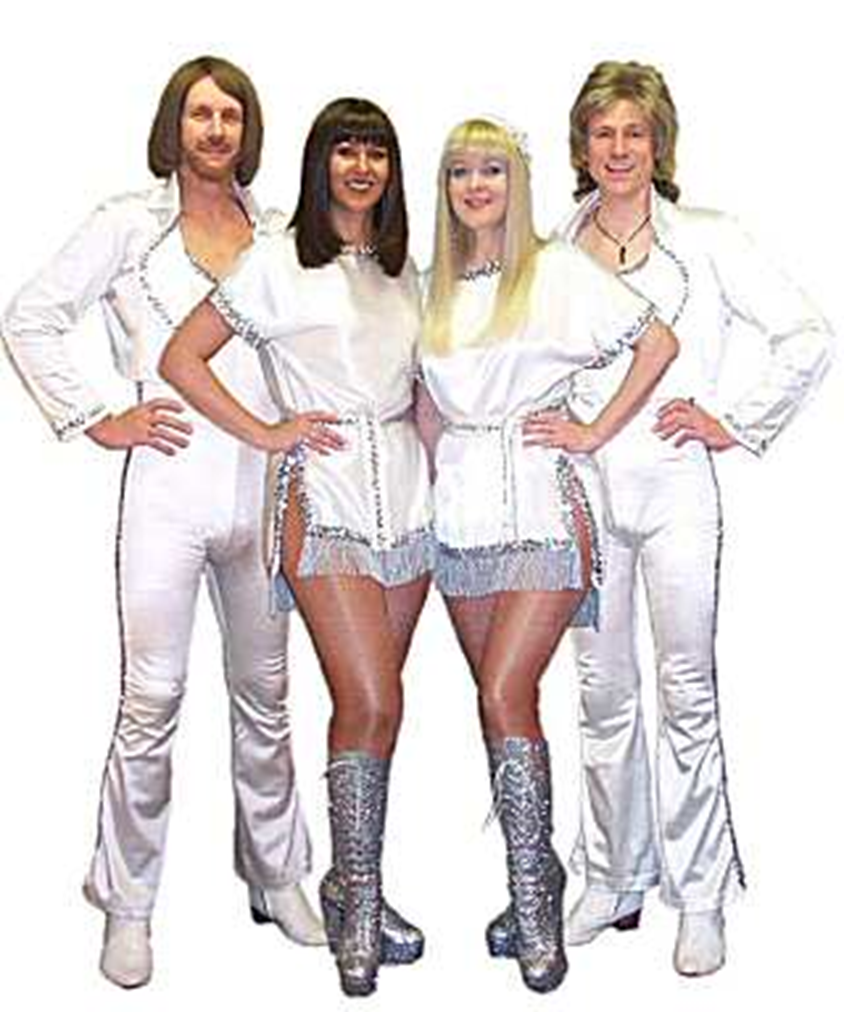 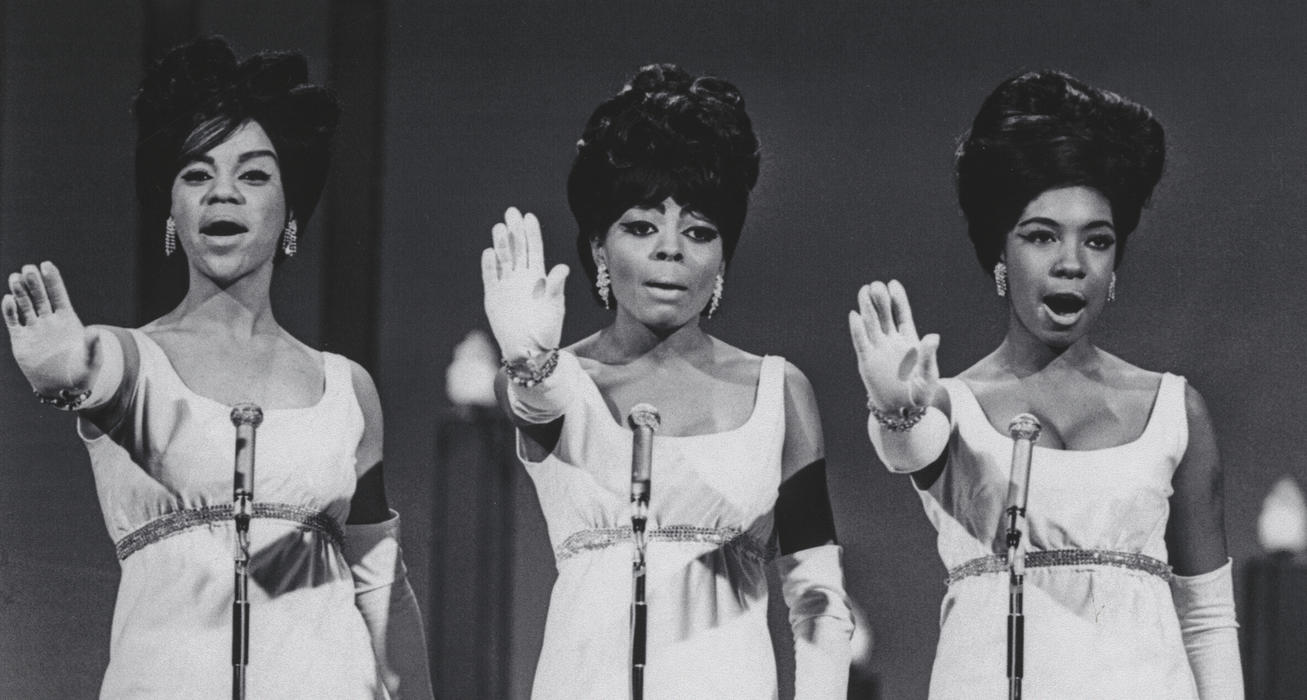 Disco
Motown/Soul
HISTORY OF AMERICAN MUSIC
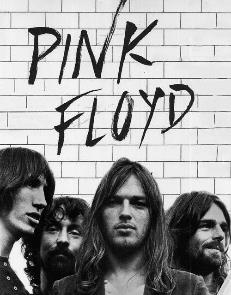 Progressive
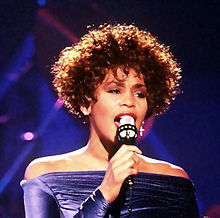 80’s Pop
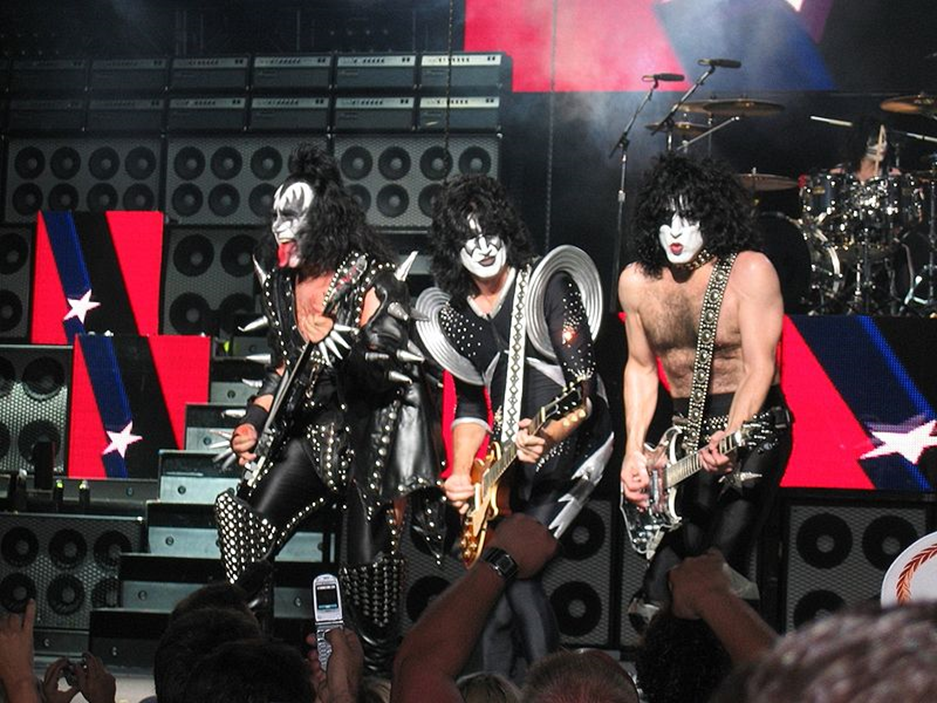 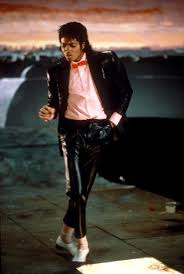 8o’s Hair Bands